Potential GPI Upgrades for 5-year plan
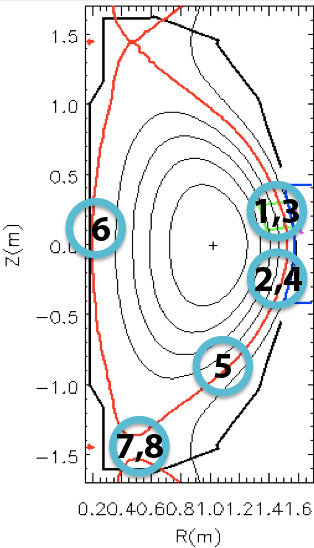 Bay B:
20° above midplane
	20° below midplane 
(2 views along common field line)

Technical requirements:
Modify “elbow” to “tee”, using same re-entrant port
(move lower manifold down?)
(add shutter?)
Potential GPI Upgrades for 5-year plan
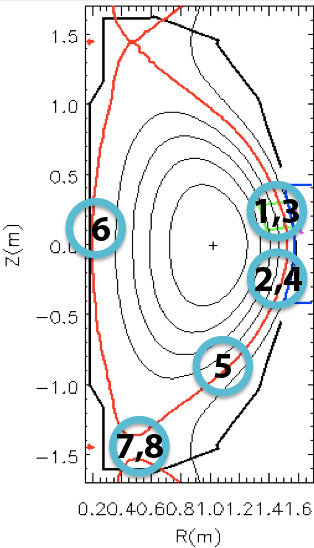 Between Bays I & J:
	20° above midplane
	20° above midplane
~40° below midplane 
(3 views along common field line)

Technical requirements:
Similar to Bay B installation 
(re-entrant “tee” viewport 
 with shutters).
Requires 3x gas manifolds
Potential GPI Upgrades for 5-year plan
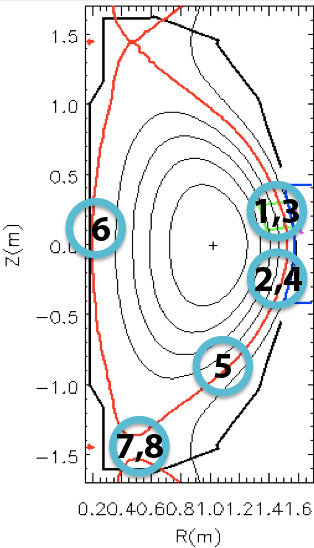 Inner Wall:
Center-stack puffer 

Technical requirements:
Uses existing viewport on Bay B (separate from the re-entrant port described before)
Uses existing inner-wall puffer installed for NSTX-U fuelling
Potential GPI Upgrades for 5-year plan
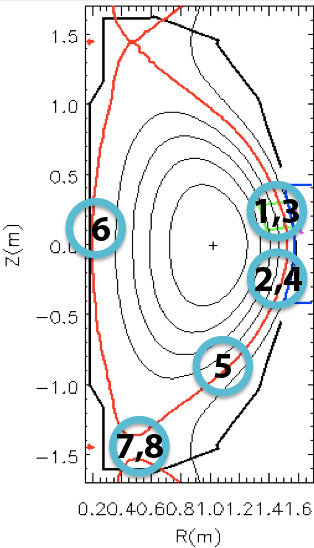 Divertor (tangential view):
Divertor puffer 

Technical requirements:
Uses existing viewport at Bay F
Uses existing puffer in the divertor region.
Potential GPI Upgrades for 5-year plan
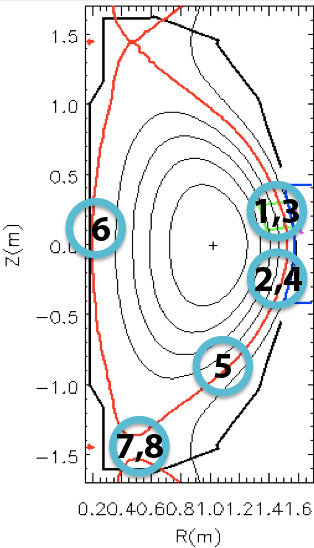 Divertor (top-down view):
 	Divertor puffer 

Technical requirements:
Uses existing viewport at top of vessel at Bay E
Uses existing puffer in the divertor region.